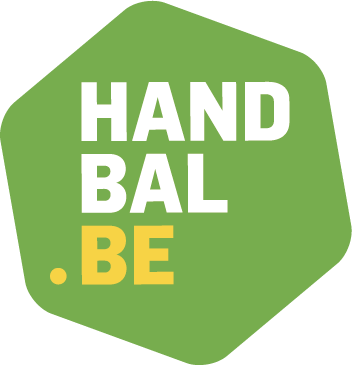 Digitaal wedstrijdblad 22-23 clubs
Digitaal wedstrijdblad opleiding
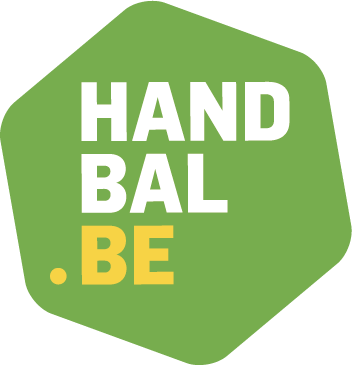 Het concept
Instructiefilms met oefeningen
Aandachtspunten
Ondersteuning en hulpmiddelen
Vragenronde
[Speaker Notes: Om jullie snel een beeld te geven : we groeien al enkele jaren gestaag , zowel bij de heren als bij de dames. We hopen dat corona geen negatieve invloed hierop zal hebben, dat moeten we nog even afwachten, en dat we toch verder kunnen  groeien.]
Digitaal wedstrijdblad
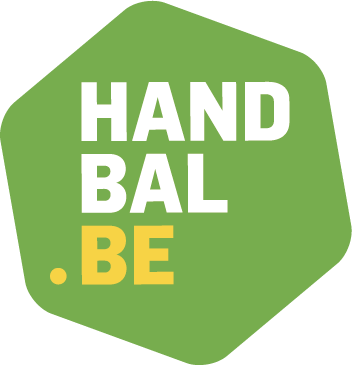 Het concept
[Speaker Notes: Om jullie snel een beeld te geven : we groeien al enkele jaren gestaag , zowel bij de heren als bij de dames. We hopen dat corona geen negatieve invloed hierop zal hebben, dat moeten we nog even afwachten, en dat we toch verder kunnen  groeien.]
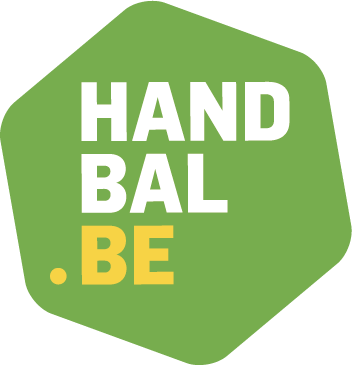 Concept
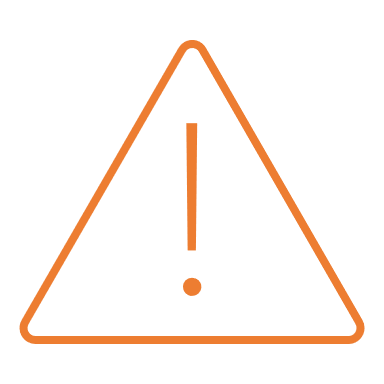 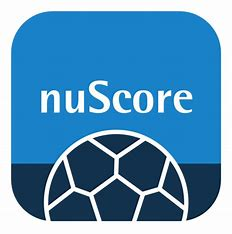 Matchcode
Pincode
Wedstrijddata
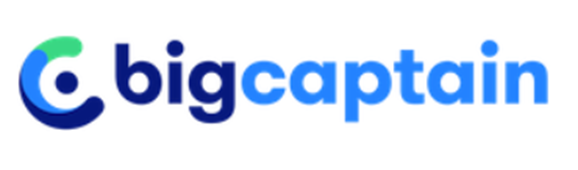 Ledenplatform
Clubplatform
Federatieplatform
Competitieplanning
Wedstrijdinstellingen
Rangschikking
…
Ploegopstelling
Wedstrijdomkadering
Wedstrijdregistratie
Scheidsrechtersrapport
Wedstrijdcommunicatie
Wedstrijdrapport
wedstrijddata
4
[Speaker Notes: Om jullie snel een beeld te geven : we groeien al enkele jaren gestaag , zowel bij de heren als bij de dames. We hopen dat corona geen negatieve invloed hierop zal hebben, dat moeten we nog even afwachten, en dat we toch verder kunnen  groeien.]
Digitaal wedstrijdblad
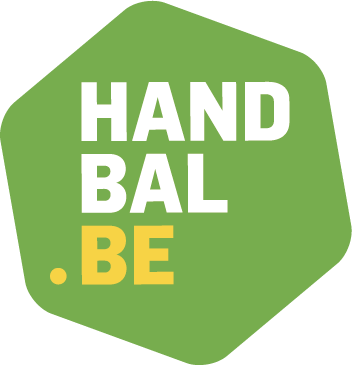 Instructiefilms
[Speaker Notes: Om jullie snel een beeld te geven : we groeien al enkele jaren gestaag , zowel bij de heren als bij de dames. We hopen dat corona geen negatieve invloed hierop zal hebben, dat moeten we nog even afwachten, en dat we toch verder kunnen  groeien.]
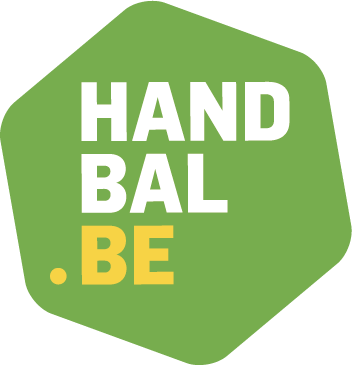 Instructiefilms digitaal wedstrijdblad - vooraf
Instructiefilms werden opgemaakt op basis van de actuele informatie. 
Instructiefilms vanaf maandag 1 augustus beschikbaar op de VHV website.
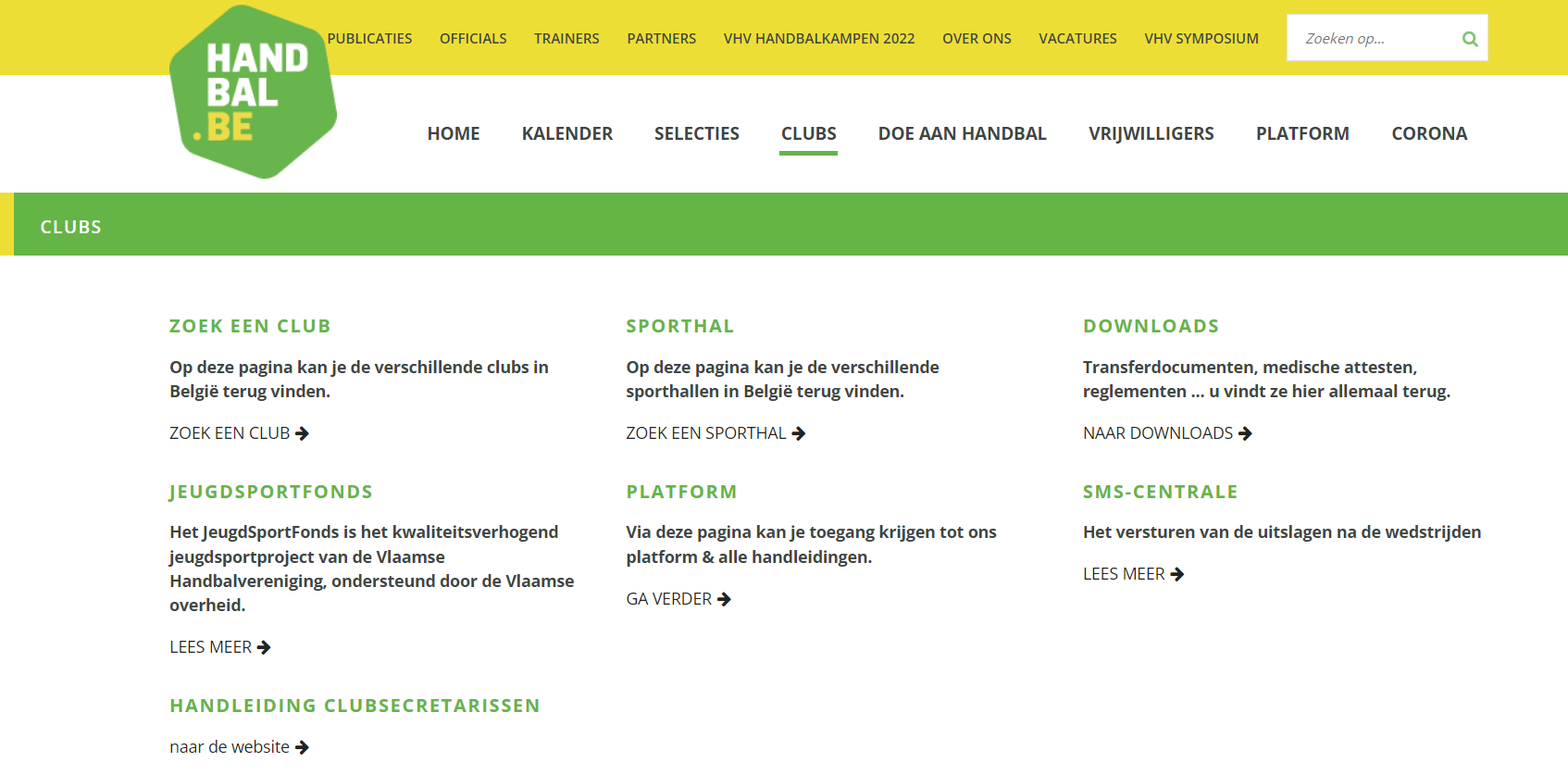 6
[Speaker Notes: Om jullie snel een beeld te geven : we groeien al enkele jaren gestaag , zowel bij de heren als bij de dames. We hopen dat corona geen negatieve invloed hierop zal hebben, dat moeten we nog even afwachten, en dat we toch verder kunnen  groeien.]
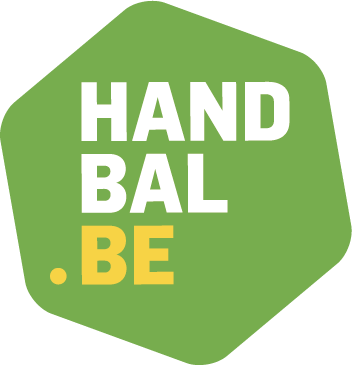 Instructiefilm 1
Activeren wedstrijdblad
Link naar film: https://www.youtube.com/watch?v=QT10G3JUKsg
Link naar vhv-site: https://www.handbal.be/nl/digitaal-wedstrijd
7
[Speaker Notes: Om jullie snel een beeld te geven : we groeien al enkele jaren gestaag , zowel bij de heren als bij de dames. We hopen dat corona geen negatieve invloed hierop zal hebben, dat moeten we nog even afwachten, en dat we toch verder kunnen  groeien.]
Digitaal wedstrijdblad – oefenreeks A
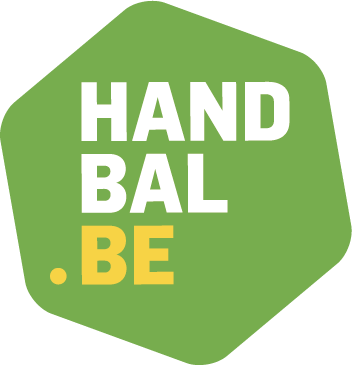 https://hbint-appsdemo.liga.nu/nuscore2/en/login
Test-Gamecode: test
PIN Home: test
PIN guest: heute
Oefening 1: meld je aan met je test-gamecode
Oefening 2: klik op team-lineup
Oefening 3: hoe ga je naar een andere tegel?
Oefening 4: ga naar official and fees
[Speaker Notes: Om jullie snel een beeld te geven : we groeien al enkele jaren gestaag , zowel bij de heren als bij de dames. We hopen dat corona geen negatieve invloed hierop zal hebben, dat moeten we nog even afwachten, en dat we toch verder kunnen  groeien.]
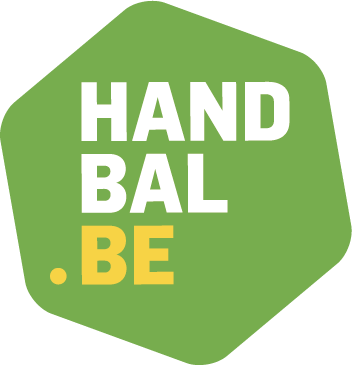 Instructiefilm 2
Team line-up
Link naar film: https://www.youtube.com/watch?v=mnsDfZ7LRAU
Link naar vhv-site: https://www.handbal.be/nl/digitaal-wedstrijd
9
[Speaker Notes: Om jullie snel een beeld te geven : we groeien al enkele jaren gestaag , zowel bij de heren als bij de dames. We hopen dat corona geen negatieve invloed hierop zal hebben, dat moeten we nog even afwachten, en dat we toch verder kunnen  groeien.]
Digitaal wedstrijdblad – oefenreeks B
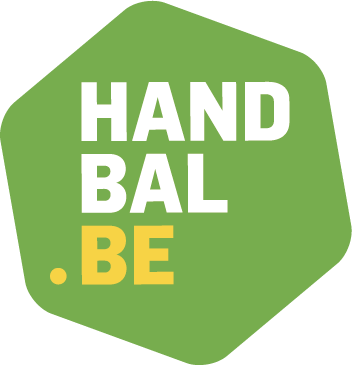 https://hbint-appsdemo.liga.nu/nuscore2/en/login
Test-Gamecode: test
PIN Home: test
PIN guest: heute
Oefening 1: verwijder een speler
Oefening 2: voeg een doelwachter toe
Oefening 3: maak iemand official B
Oefening 4: verander de timekeeper
[Speaker Notes: Om jullie snel een beeld te geven : we groeien al enkele jaren gestaag , zowel bij de heren als bij de dames. We hopen dat corona geen negatieve invloed hierop zal hebben, dat moeten we nog even afwachten, en dat we toch verder kunnen  groeien.]
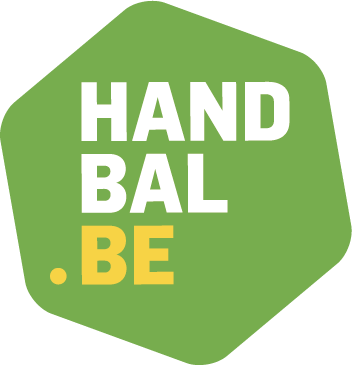 Instructiefilm 3
Matchprotocol en -release
Link naar film: https://www.youtube.com/watch?v=615ysMMLFes
Link naar vhv-site: https://www.handbal.be/nl/digitaal-wedstrijd
11
[Speaker Notes: Om jullie snel een beeld te geven : we groeien al enkele jaren gestaag , zowel bij de heren als bij de dames. We hopen dat corona geen negatieve invloed hierop zal hebben, dat moeten we nog even afwachten, en dat we toch verder kunnen  groeien.]
Digitaal wedstrijdblad – oefenreeks C
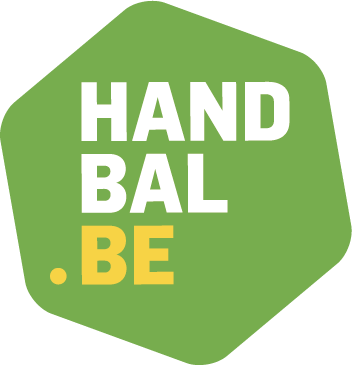 https://hbint-appsdemo.liga.nu/nuscore2/en/login
Test-Gamecode: test
PIN Home: test
PIN guest: heute
Oefening 1: noteer een doelpunt voor een speler van de thuisploeg. Wijzig deze registratie naar 5 min later 
Oefening 2: noteer een gele kaart voor speler bezoekers. Pas de tijd aan naar 5 min later en registreer dan een 2e gele kaart voor dezelfde speler.
Oefening 3: zorg ervoor dat je de halftime break timer op je scherm krijgt
Oefening 4: zorg ervoor dat, indien T1 en T2 groen zijn, de T3 ook groen wordt
[Speaker Notes: Om jullie snel een beeld te geven : we groeien al enkele jaren gestaag , zowel bij de heren als bij de dames. We hopen dat corona geen negatieve invloed hierop zal hebben, dat moeten we nog even afwachten, en dat we toch verder kunnen  groeien.]
Digitaal wedstrijdblad
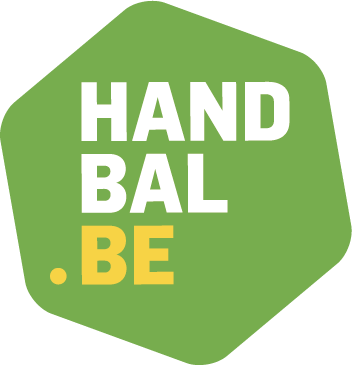 Aandachtspunten
[Speaker Notes: Om jullie snel een beeld te geven : we groeien al enkele jaren gestaag , zowel bij de heren als bij de dames. We hopen dat corona geen negatieve invloed hierop zal hebben, dat moeten we nog even afwachten, en dat we toch verder kunnen  groeien.]
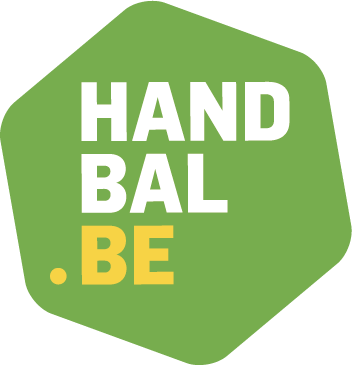 Aandachtspunten digitaal wedstrijdblad
Wanneer wedstrijdblad activeren en teamline-up registreren
Online vs offline
Digitale handtekening/pincode
2x2 minuten
Revoke signature en opstelling van 16 spelers
Wat als …
JM12/M13
14
[Speaker Notes: Om jullie snel een beeld te geven : we groeien al enkele jaren gestaag , zowel bij de heren als bij de dames. We hopen dat corona geen negatieve invloed hierop zal hebben, dat moeten we nog even afwachten, en dat we toch verder kunnen  groeien.]
Digitaal wedstrijdblad aandachtspunten
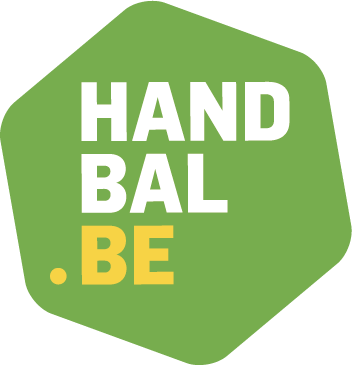 Wanneer wedstrijdblad activeren en line-up registreren
[Speaker Notes: Om jullie snel een beeld te geven : we groeien al enkele jaren gestaag , zowel bij de heren als bij de dames. We hopen dat corona geen negatieve invloed hierop zal hebben, dat moeten we nog even afwachten, en dat we toch verder kunnen  groeien.]
Wanneer activeren van de wedstrijd en de line-up?
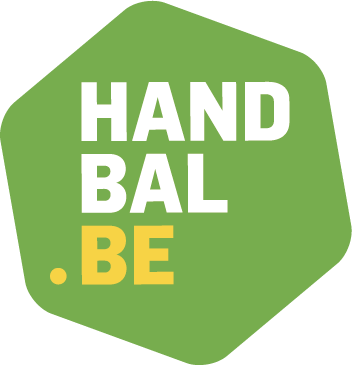 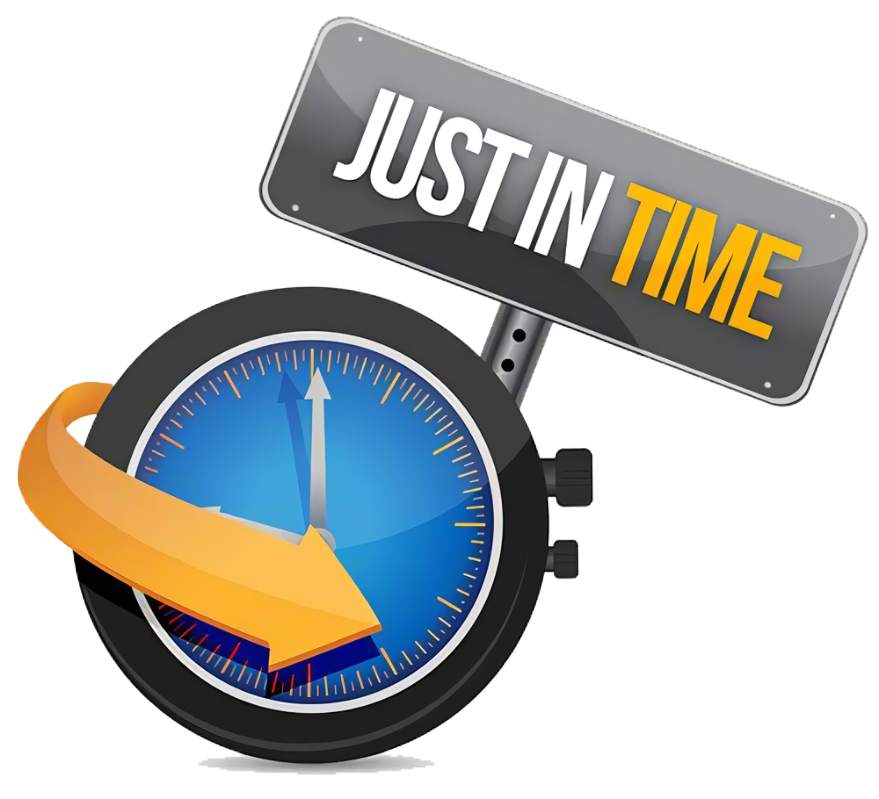 Activering wedstrijden max 24 u vooraf
Team lineup max 24 u wel best vooraf
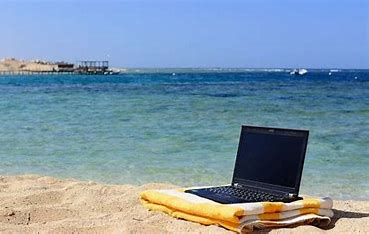 Kan van op afstand
Internet nodig
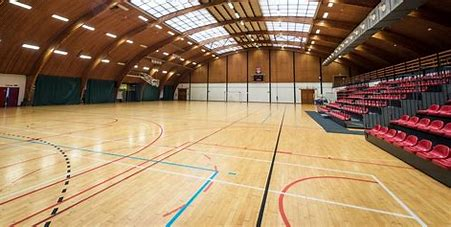 via internet wedstrijden oproepen op wedstrijdpc
Afwerken line-up
Aandacht voor opeenvolging wedstrijden
[Speaker Notes: Om jullie snel een beeld te geven : we groeien al enkele jaren gestaag , zowel bij de heren als bij de dames. We hopen dat corona geen negatieve invloed hierop zal hebben, dat moeten we nog even afwachten, en dat we toch verder kunnen  groeien.]
Digitaal wedstrijdblad aandachtspunten
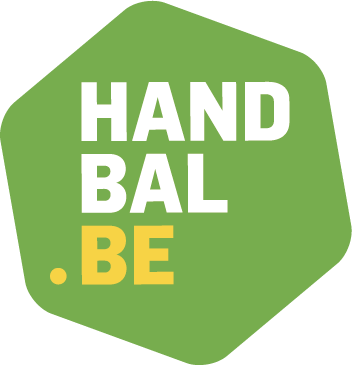 Online en Offline
[Speaker Notes: Om jullie snel een beeld te geven : we groeien al enkele jaren gestaag , zowel bij de heren als bij de dames. We hopen dat corona geen negatieve invloed hierop zal hebben, dat moeten we nog even afwachten, en dat we toch verder kunnen  groeien.]
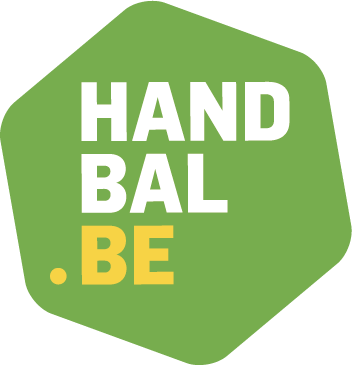 Online en Offline
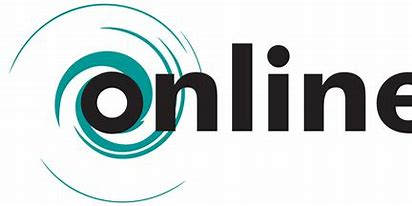 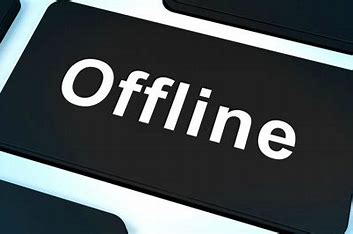 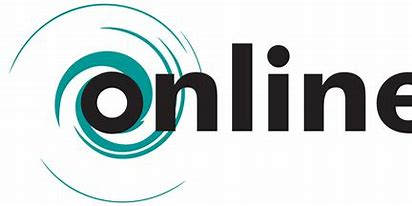 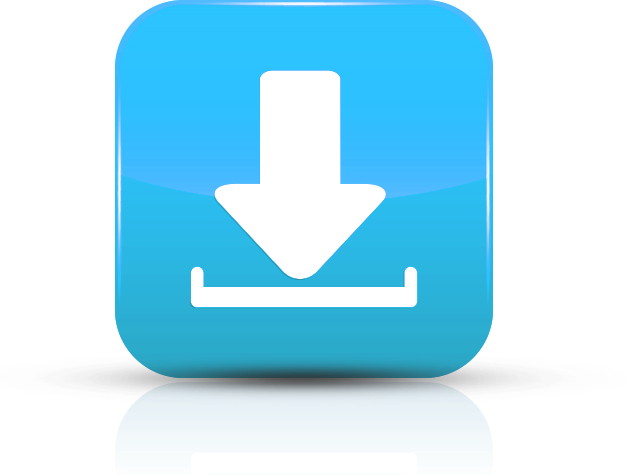 18
[Speaker Notes: Om jullie snel een beeld te geven : we groeien al enkele jaren gestaag , zowel bij de heren als bij de dames. We hopen dat corona geen negatieve invloed hierop zal hebben, dat moeten we nog even afwachten, en dat we toch verder kunnen  groeien.]
Digitaal wedstrijdblad aandachtspunten
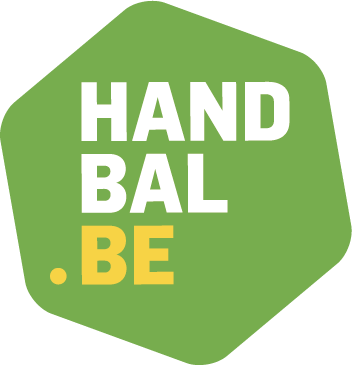 Matchcode en pincodes
[Speaker Notes: Om jullie snel een beeld te geven : we groeien al enkele jaren gestaag , zowel bij de heren als bij de dames. We hopen dat corona geen negatieve invloed hierop zal hebben, dat moeten we nog even afwachten, en dat we toch verder kunnen  groeien.]
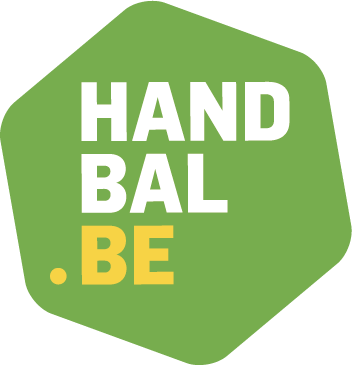 Match en pincodes voor een digitaal wedstrijdblad
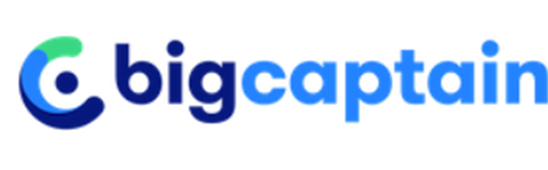 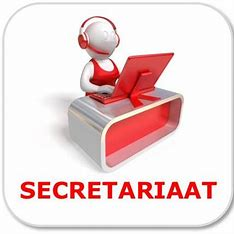 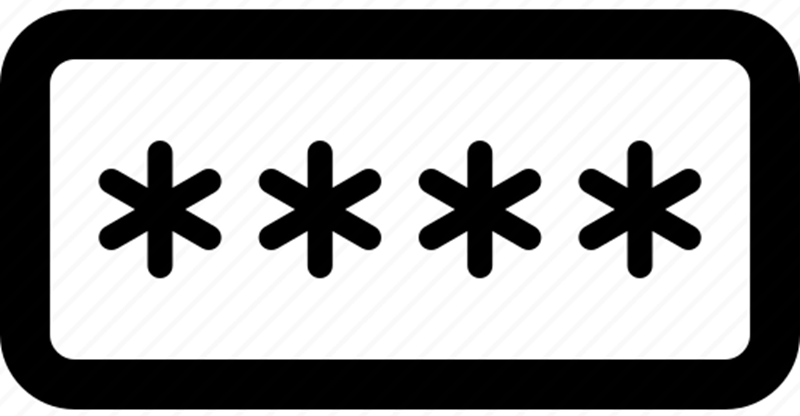 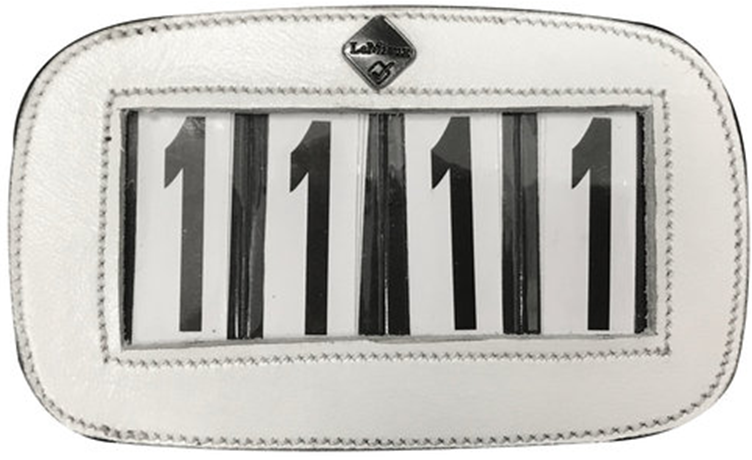 Voor elke wedstrijd een pincode voor elk team
2x tekenen
lineup
release
Elke wedstrijd krijgt een unieke matchcode
Zonder matchcode geen digitaal wedstrijdblad
Suggestie 1: matchcodes voor clubmedewerkers vlot bereikbaar maken ( sporthal,….)
Suggestie 2: pincodes club tijdig en voldoende vlot bereikbaar maken, WEL VEILIG
20
[Speaker Notes: Om jullie snel een beeld te geven : we groeien al enkele jaren gestaag , zowel bij de heren als bij de dames. We hopen dat corona geen negatieve invloed hierop zal hebben, dat moeten we nog even afwachten, en dat we toch verder kunnen  groeien.]
Digitaal wedstrijdblad aandachtspunten
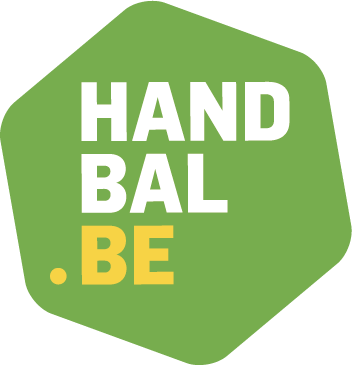 Teamofficial van een andere club
[Speaker Notes: Om jullie snel een beeld te geven : we groeien al enkele jaren gestaag , zowel bij de heren als bij de dames. We hopen dat corona geen negatieve invloed hierop zal hebben, dat moeten we nog even afwachten, en dat we toch verder kunnen  groeien.]
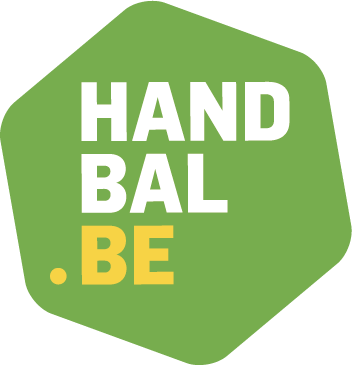 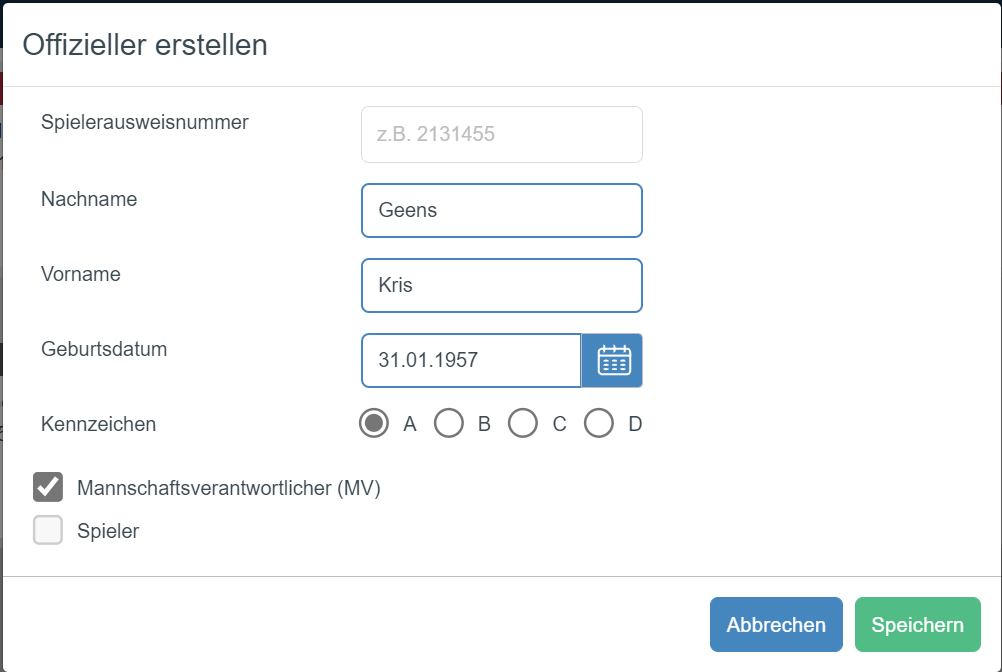 Officials aangesloten bij een andere club
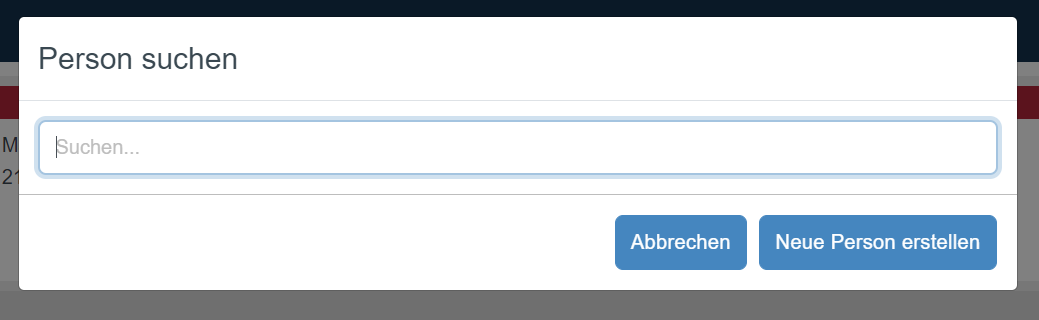 22
[Speaker Notes: Om jullie snel een beeld te geven : we groeien al enkele jaren gestaag , zowel bij de heren als bij de dames. We hopen dat corona geen negatieve invloed hierop zal hebben, dat moeten we nog even afwachten, en dat we toch verder kunnen  groeien.]
Digitaal wedstrijdblad aandachtspunten
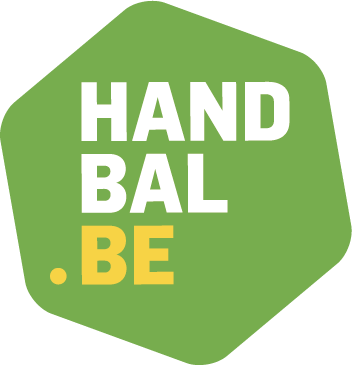 2x2 minuten straftijd
[Speaker Notes: Om jullie snel een beeld te geven : we groeien al enkele jaren gestaag , zowel bij de heren als bij de dames. We hopen dat corona geen negatieve invloed hierop zal hebben, dat moeten we nog even afwachten, en dat we toch verder kunnen  groeien.]
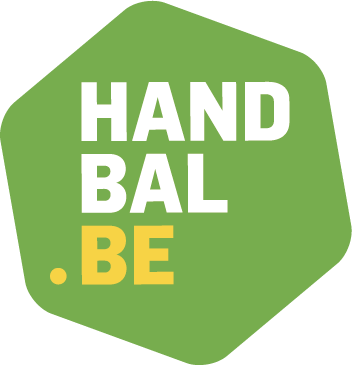 2x2 min straftijd op een  digitaal wedstrijdblad
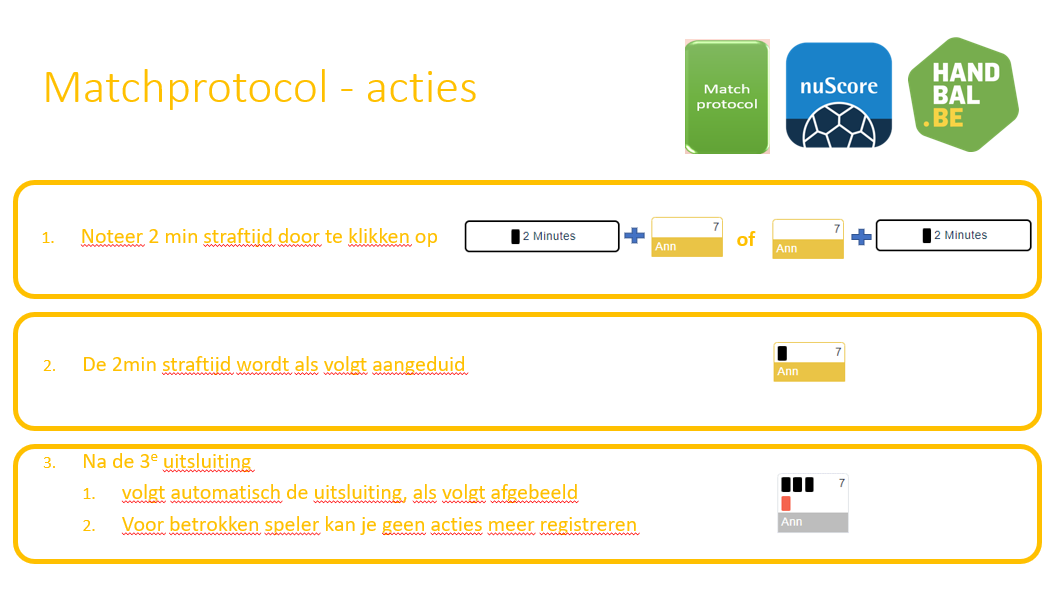 basisproces:
Registratie straftijd
Klok blad stopt automatisch
Bij SR-signaal klok manueel starten
2x2 min voorlopige situatie:
Registratie straftijd 1
Klok blad stopt automatisch
Bij SR-signaal klok manueel starten
Bij einde straftijd 1 
Registratie straftijd 2
Klok stopt automatisch
Onmiddellijk klok manueel starten
24
[Speaker Notes: Om jullie snel een beeld te geven : we groeien al enkele jaren gestaag , zowel bij de heren als bij de dames. We hopen dat corona geen negatieve invloed hierop zal hebben, dat moeten we nog even afwachten, en dat we toch verder kunnen  groeien.]
Digitaal wedstrijdblad aandachtspunten
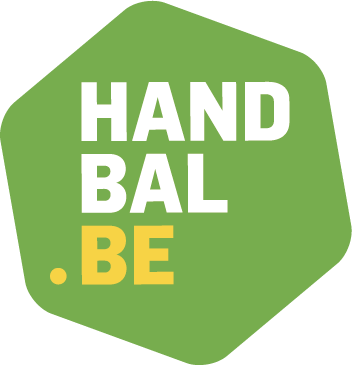 Revoke signature en aantal teamleden
[Speaker Notes: Om jullie snel een beeld te geven : we groeien al enkele jaren gestaag , zowel bij de heren als bij de dames. We hopen dat corona geen negatieve invloed hierop zal hebben, dat moeten we nog even afwachten, en dat we toch verder kunnen  groeien.]
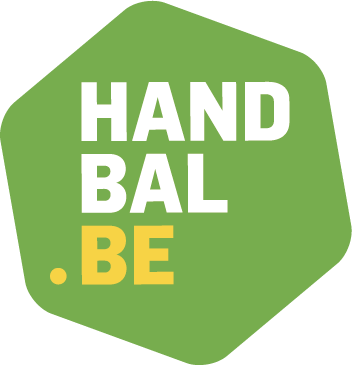 Aandachtspunten digitaal wedstrijdblad
Bij aanpassen van teamopstelling na handtekenining: 
geen revoke signature meer nodig
Gewoon toepassing line-up via overview openzetten en speler toevoegen
Steeds beperkt tot het maximum aantal spelers :16
14  of 16 spelers
In testmodus is er enkel sprake van 14 teamleden
Bij effectieve opstart zullen er 16 teamleden voorzien zijn
26
[Speaker Notes: Om jullie snel een beeld te geven : we groeien al enkele jaren gestaag , zowel bij de heren als bij de dames. We hopen dat corona geen negatieve invloed hierop zal hebben, dat moeten we nog even afwachten, en dat we toch verder kunnen  groeien.]
Digitaal wedstrijdblad aandachtspunten
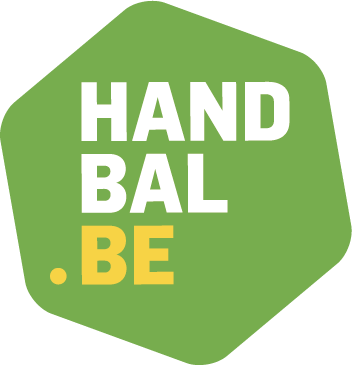 Wat als …
[Speaker Notes: Om jullie snel een beeld te geven : we groeien al enkele jaren gestaag , zowel bij de heren als bij de dames. We hopen dat corona geen negatieve invloed hierop zal hebben, dat moeten we nog even afwachten, en dat we toch verder kunnen  groeien.]
Wat als ….
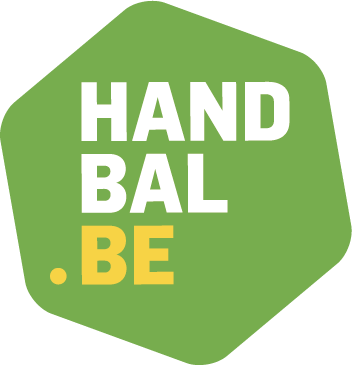 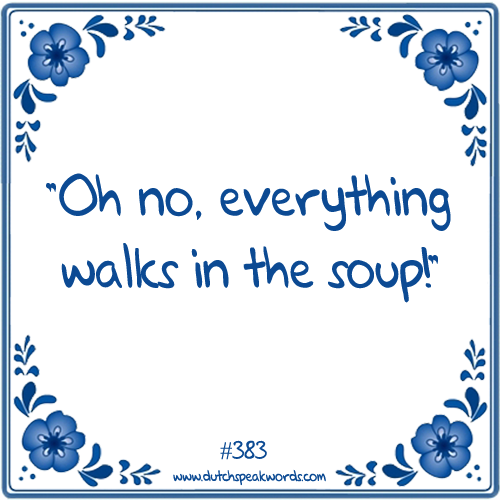 Geen internet
Batterij laptop plat
geeninternet
Geen laptop
Geen pincode
Geen matchcode
Laptop crasht
Of …
[Speaker Notes: Om jullie snel een beeld te geven : we groeien al enkele jaren gestaag , zowel bij de heren als bij de dames. We hopen dat corona geen negatieve invloed hierop zal hebben, dat moeten we nog even afwachten, en dat we toch verder kunnen  groeien.]
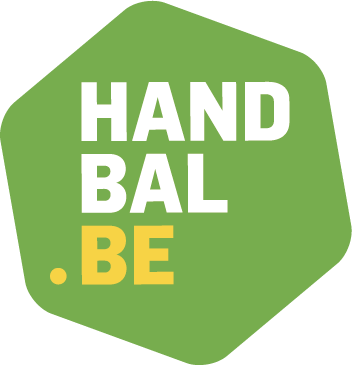 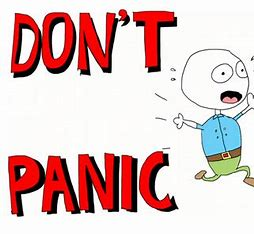 [Speaker Notes: Om jullie snel een beeld te geven : we groeien al enkele jaren gestaag , zowel bij de heren als bij de dames. We hopen dat corona geen negatieve invloed hierop zal hebben, dat moeten we nog even afwachten, en dat we toch verder kunnen  groeien.]
Wat heb je nodig?
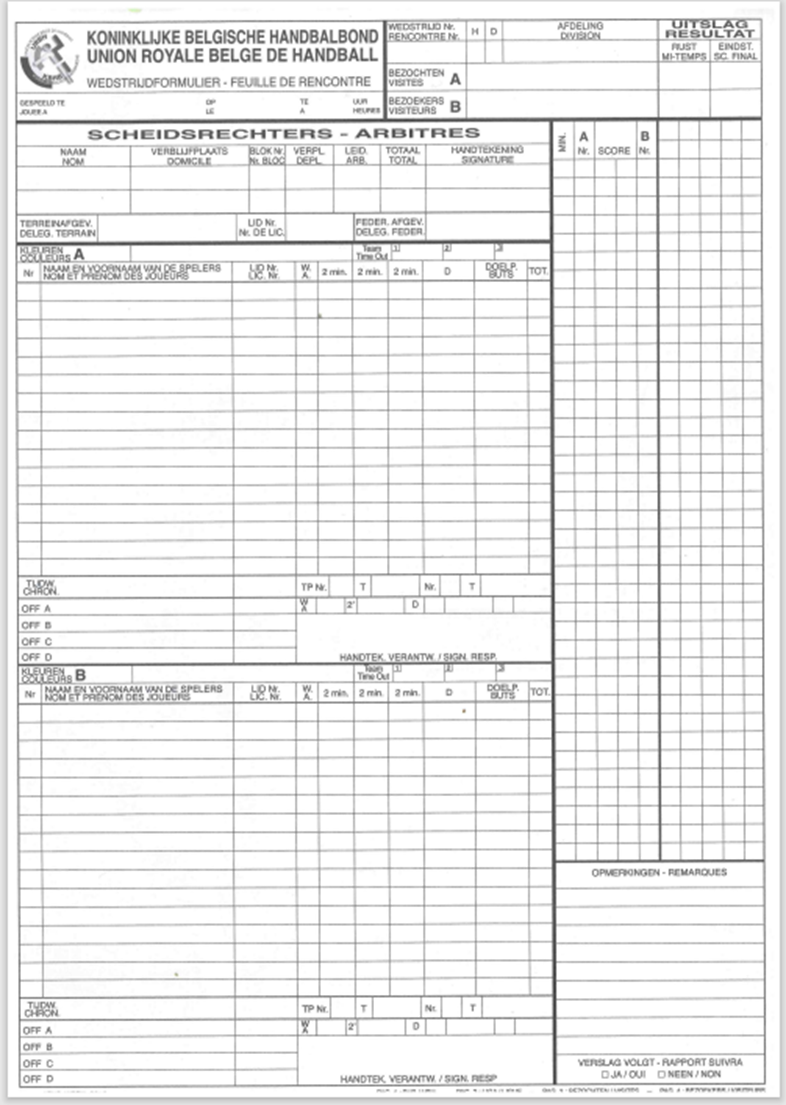 Vóór de wedstrijd – als backup of bij uitval
papieren wedstrijdblad
Matchcode/wedstrijdnummer
een lijst met lidnummer, naam, voornaam en geboortedatum van   het team, leden wedstrijdsecretariaat, zaalverantwoordelijke 
Attesten van spelers met uitzonderingen

Tijdens de wedstrijd bij uitval – overstap naar papier
Tijd  nemen om wedstrijdblad op te stellen
Spelerslijst en officials, wedstrijdnr,…
Op basis van info SR en scoreboard: historiek van goals, gele kaarten, 2min,…
Wedstrijdverloop verder rapporteren op papier na akkoord SR
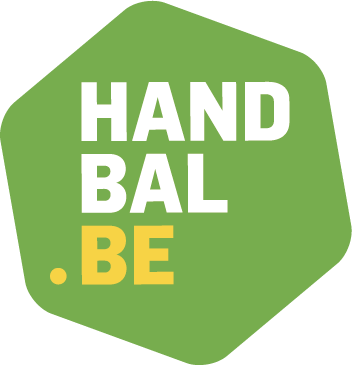 30
[Speaker Notes: Om jullie snel een beeld te geven : we groeien al enkele jaren gestaag , zowel bij de heren als bij de dames. We hopen dat corona geen negatieve invloed hierop zal hebben, dat moeten we nog even afwachten, en dat we toch verder kunnen  groeien.]
Wat heb je nog nodig?
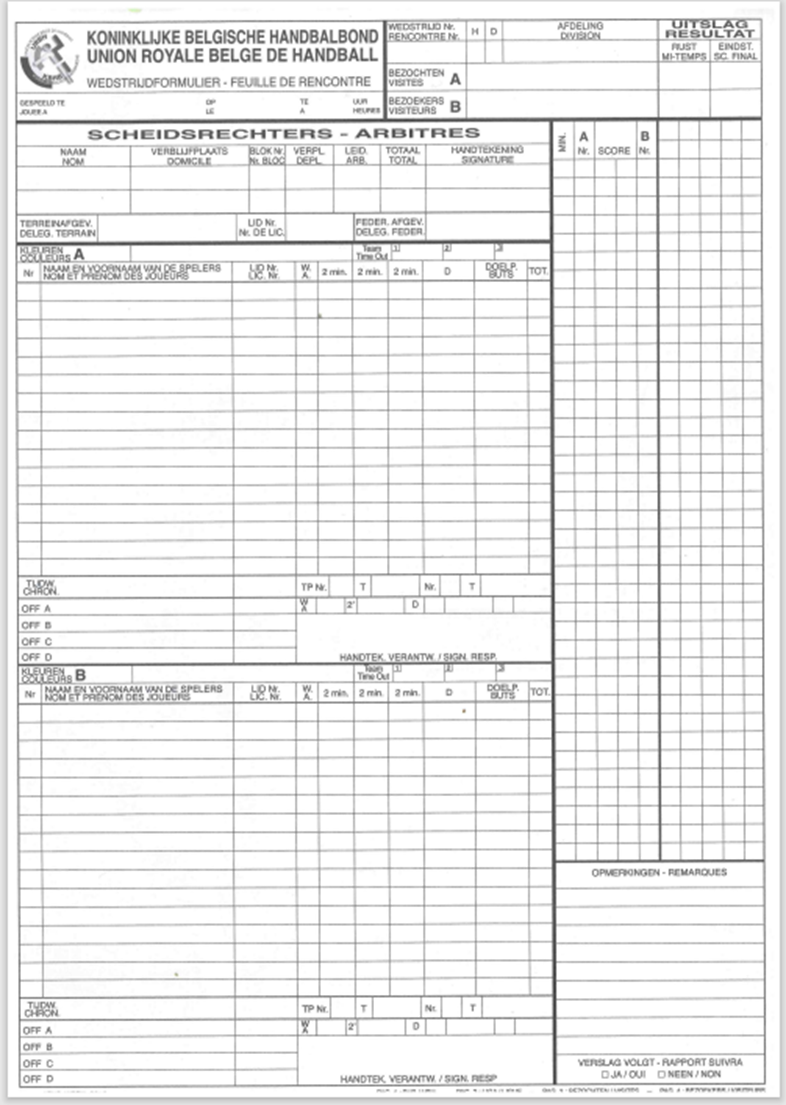 Na de wedstrijd met papier
Controle door SR
Tekenen door SR en trainers 
Exemplaar wedstrijdblad bezorgen aan bezoekers
Pincode van bezoekers opvragen
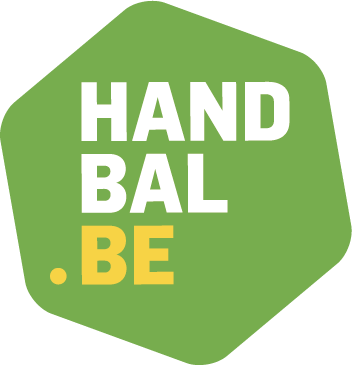 Wedstrijdverslag opmaken en versturen
Lineup teams en officials invoeren
Wedstrijdacties invoeren in digitaal wedstrijdblad
Goals, gele kaarten, 2 minuten en rode/blauwe kaart
Tijdsnotities niet van belang
Finish match en release afwerken
31
[Speaker Notes: Om jullie snel een beeld te geven : we groeien al enkele jaren gestaag , zowel bij de heren als bij de dames. We hopen dat corona geen negatieve invloed hierop zal hebben, dat moeten we nog even afwachten, en dat we toch verder kunnen  groeien.]
Digitaal wedstrijdblad aandachtspunten
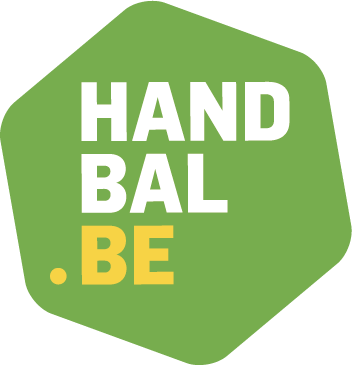 JM12-M13
[Speaker Notes: Om jullie snel een beeld te geven : we groeien al enkele jaren gestaag , zowel bij de heren als bij de dames. We hopen dat corona geen negatieve invloed hierop zal hebben, dat moeten we nog even afwachten, en dat we toch verder kunnen  groeien.]
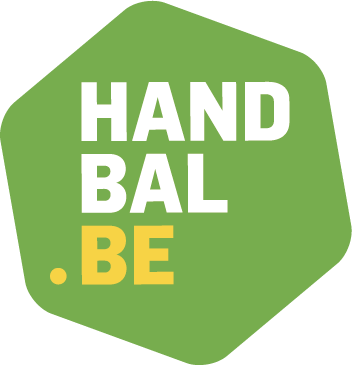 M13/JM12 aanpak wedstrijdsecretariaat
33
[Speaker Notes: Om jullie snel een beeld te geven : we groeien al enkele jaren gestaag , zowel bij de heren als bij de dames. We hopen dat corona geen negatieve invloed hierop zal hebben, dat moeten we nog even afwachten, en dat we toch verder kunnen  groeien.]
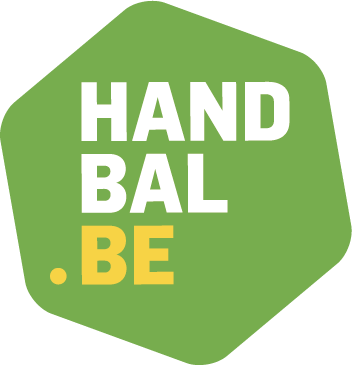 M13/JM12 digitaal wedstrijdblad
Tijdens wedstrijd - tijdsklok 
In digitaal wedstrijdblad is er slechts 1 time voorzien van 45 minutenNa 15’/30’ klok manueel stoppen. Bij aanvang volgende set klok terug starten
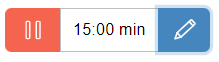 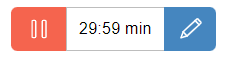 Tijdens wedstrijd - acties 
Doelpunten worden niet geregistreerd tijdens wedstrijd op digitaal wedstrijdblad, enkel de wedstrijdpunten, vb slide 28
Waarschuwingen, straftijden en diskwalificaties worden wel geregistreerd
34
[Speaker Notes: Om jullie snel een beeld te geven : we groeien al enkele jaren gestaag , zowel bij de heren als bij de dames. We hopen dat corona geen negatieve invloed hierop zal hebben, dat moeten we nog even afwachten, en dat we toch verder kunnen  groeien.]
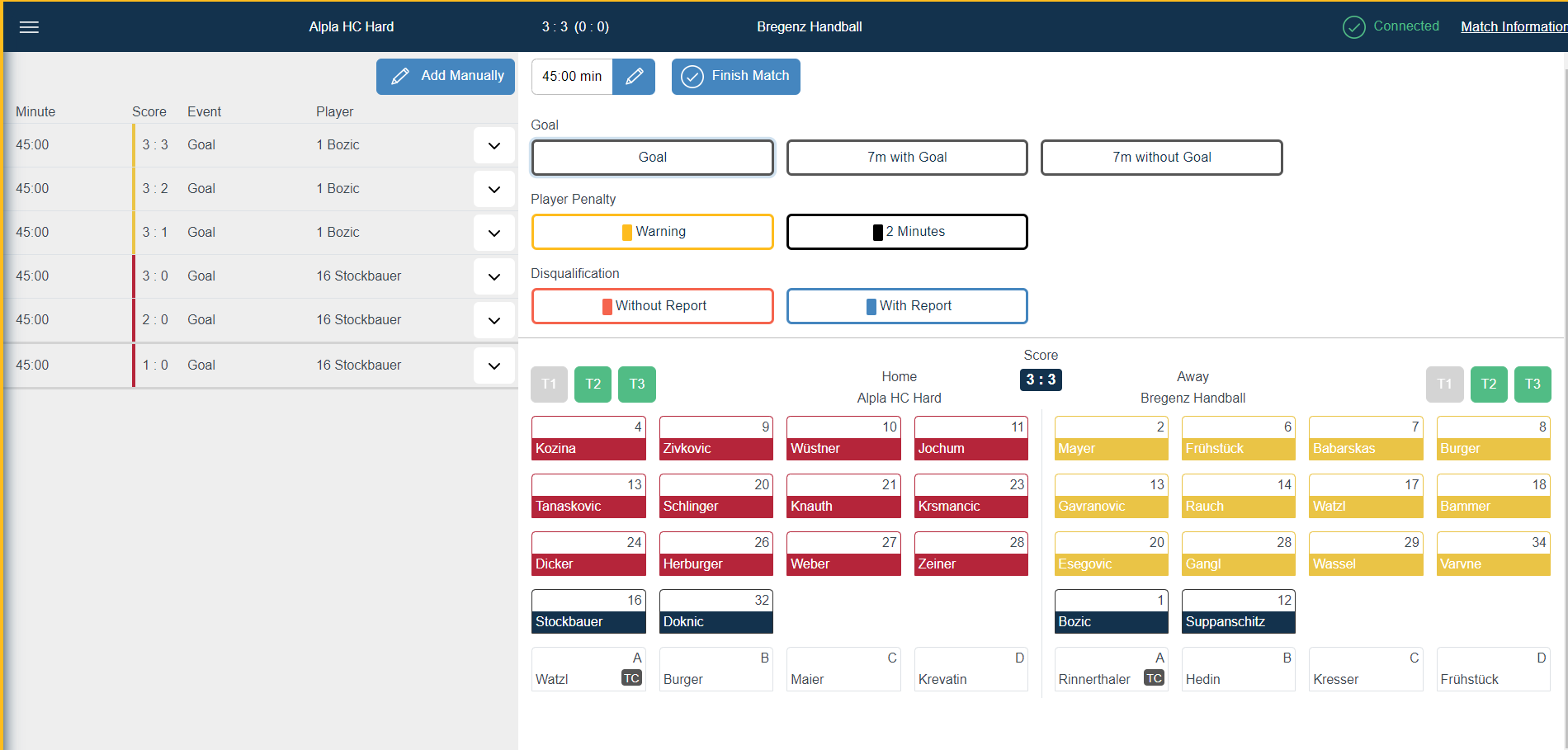 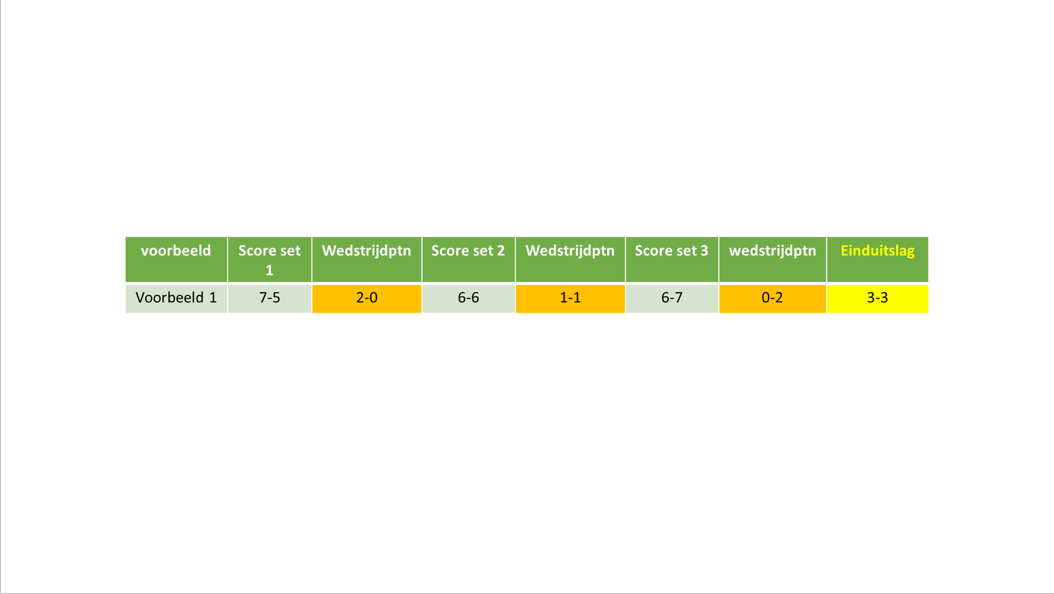 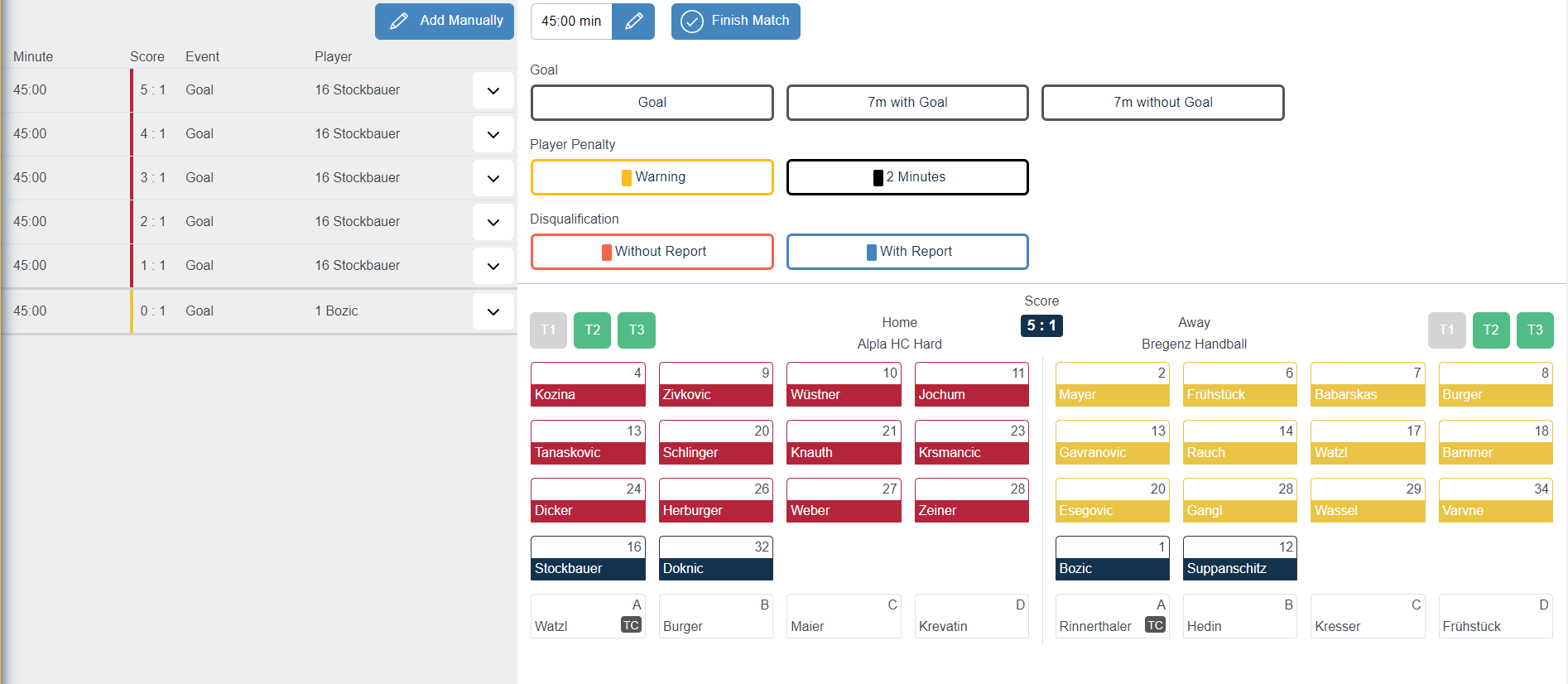 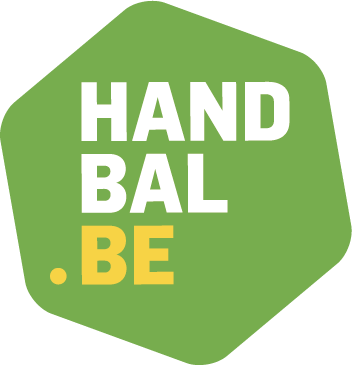 M13/JM12 digitaal wedstrijdblad
Stap 4:
35
[Speaker Notes: Om jullie snel een beeld te geven : we groeien al enkele jaren gestaag , zowel bij de heren als bij de dames. We hopen dat corona geen negatieve invloed hierop zal hebben, dat moeten we nog even afwachten, en dat we toch verder kunnen  groeien.]
Digitaal wedstrijdblad
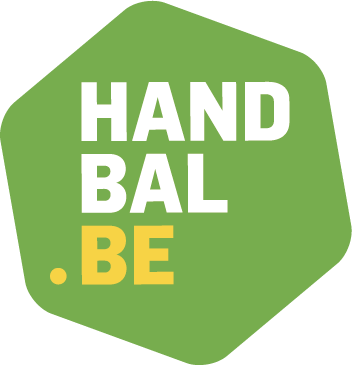 Ondersteuning en hulpmiddelen
[Speaker Notes: Om jullie snel een beeld te geven : we groeien al enkele jaren gestaag , zowel bij de heren als bij de dames. We hopen dat corona geen negatieve invloed hierop zal hebben, dat moeten we nog even afwachten, en dat we toch verder kunnen  groeien.]
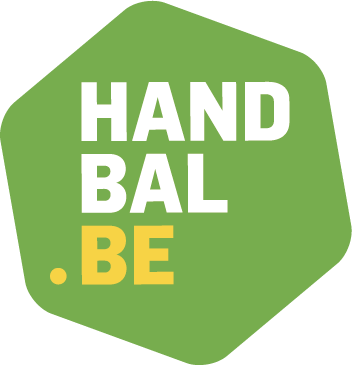 Digitaal wedstrijdblad - Ondersteuning
Digitaal wedstrijdblad - hulpmiddelen
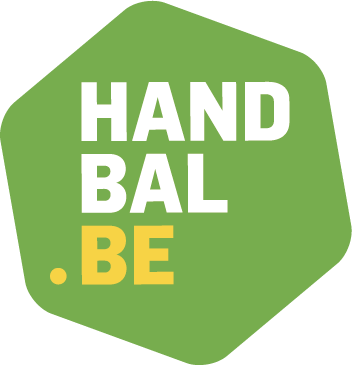 Hulpfiche bij de wat als … op de website vanaf 05/08
Hulpfiche voor jm12/m13 op de website vanaf 05/08
QNA op de website vanaf 05/08
Testen via https://hbint-appsdemo.liga.nu/nuscore2/en/login 
   Matchcode: test / home: test / away: heute
Presentatie op de site https://www.handbal.be/nl/digitaal-wedstrijd
[Speaker Notes: Om jullie snel een beeld te geven : we groeien al enkele jaren gestaag , zowel bij de heren als bij de dames. We hopen dat corona geen negatieve invloed hierop zal hebben, dat moeten we nog even afwachten, en dat we toch verder kunnen  groeien.]
Digitaal wedstrijdblad
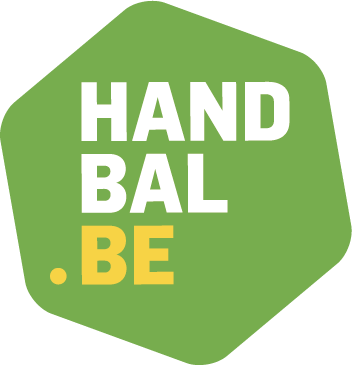 Vragenronde
[Speaker Notes: Om jullie snel een beeld te geven : we groeien al enkele jaren gestaag , zowel bij de heren als bij de dames. We hopen dat corona geen negatieve invloed hierop zal hebben, dat moeten we nog even afwachten, en dat we toch verder kunnen  groeien.]
Digitaal wedstrijdblad
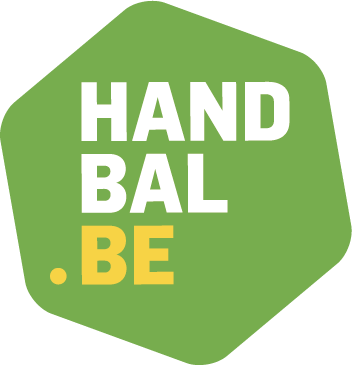 QNA
[Speaker Notes: Om jullie snel een beeld te geven : we groeien al enkele jaren gestaag , zowel bij de heren als bij de dames. We hopen dat corona geen negatieve invloed hierop zal hebben, dat moeten we nog even afwachten, en dat we toch verder kunnen  groeien.]
Waarnemer ook begeleider jeugdsr
Bezorgdheden rond aanleveren match- en pincodes
Jeugdteams vaak geen vaste doelwachters ( dan enkel veldspelers?)
Manueel spelers toevoegen : systeem publiceert dan familienaam ipv voornaam
Manueel toevoegen : verplicht veld geboortedatum ipv licentienummer, geboortedatum en gdpr?
Veranderen van wedstrijdnr tijdens wedstrijd 
Hoe thuis oefenen?
16 spelers
Forfait , hoe verwerken
Onderscheid in benaming: teamofficial vs official
41
Oefenwedstrijden via digitaal wedstrijdblad
Tornooien via digitaal wedstrijdblad
42
43
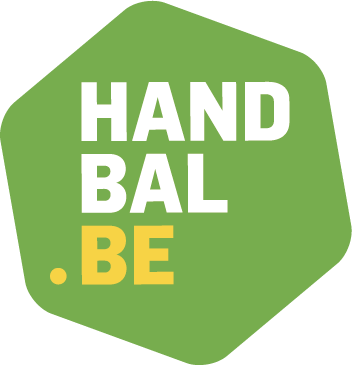 Dank voor jullie aandacht!
De VHV wil bouwen aan een 
handbalgemeenschap die door 
engagement, samenwerking, transparantie 
en diversiteit 
het groeipotentieel ten volle benut.
Vlaamse Handbalvereniging vzw       -     
 Dorpsstraat 74, 3545 Halen (België)      -      info@handbal.be
www.handbal.be       -      T: 013 35 30 40       -       0417.063.079       -       RPR, afdeling Hasselt